Uživatel počítačové sítěElektronické zdravotnictví
Daniel Klimeš
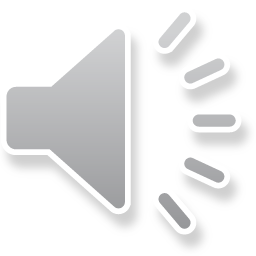 Osnova
Pojmy, termíny
Připojení k počítačové síti
  Možnosti připojení, co je zapotřebí, srovnání
Síťové služby
DHCP, DNS, HTTP,  Email, vzdálený přístup
Bezpečnost na síti
Hesla, viry, firewall, email, spyware, phishing
Šifrování, elektronický podpis, elektronická identita a její prokazování
Český E-government
Elektronické zdravotnictví ČR
Pro DPS studium
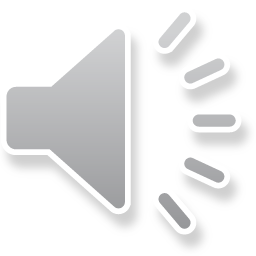 Elektronické zdravotnictví
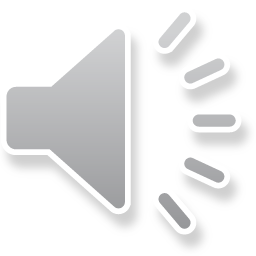 Národní registr poskytovatelů zdravotních služeb (NRPZS)
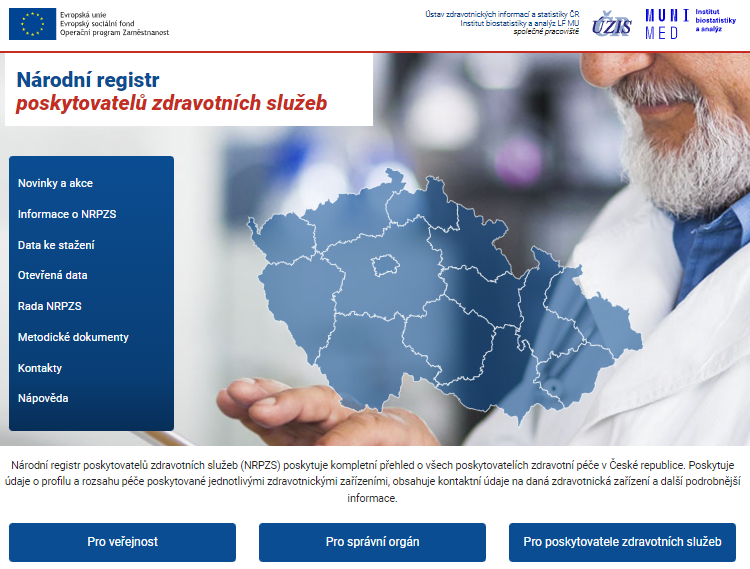 Seznam oprávněných subjektů
Informace o
oprávněních k poskytování zdravotních služeb v krajích
odborných zástupcích
místech poskytování 
podrobné informace o provozovaných zdravotnických zařízeních.
Veřejný portál
https://nrpzs.uzis.cz
4
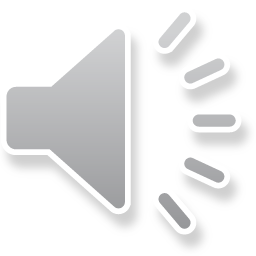 Národní registr zdravotnických pracovníků
Dle zákona 372/2011 Sb.
Lékařští i nelékařští pracovníci
Záznam zakládá vzdělavatel automaticky po ukončení vzdělání
Základní obor, specializace, certifikační kurzy
Registrace zaměstnanců zaměstnavatelem (poskytovatelem zdravotních služeb)
Pracovník = nahlíží, doplňuje kontaktní údaje, pořizuje výpis
Poskytovatel – povinnost registrovat zaměstnané zdravotnické pracovníky 
Každý pracovník má své jednoznačné ID
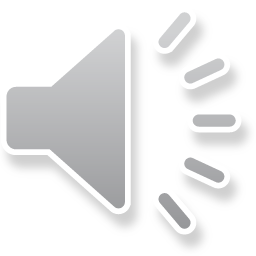 E-recept
Centrální úložiště receptů
Probíhá ztotožňování pacientů oproti ROB (není nutné)
Kolem 5 mil. e-receptů měsíčně
Serverový certifikát (za poskytovatele = za IČ)
Uznávaný elektronický podpis (lékař)
Login a heslo lékaře, lékárníka
https://www.epreskripce.cz/
6
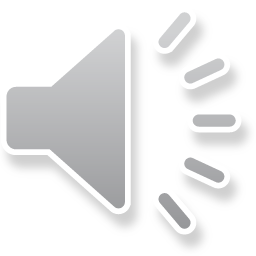 Mezistátní výměna dat
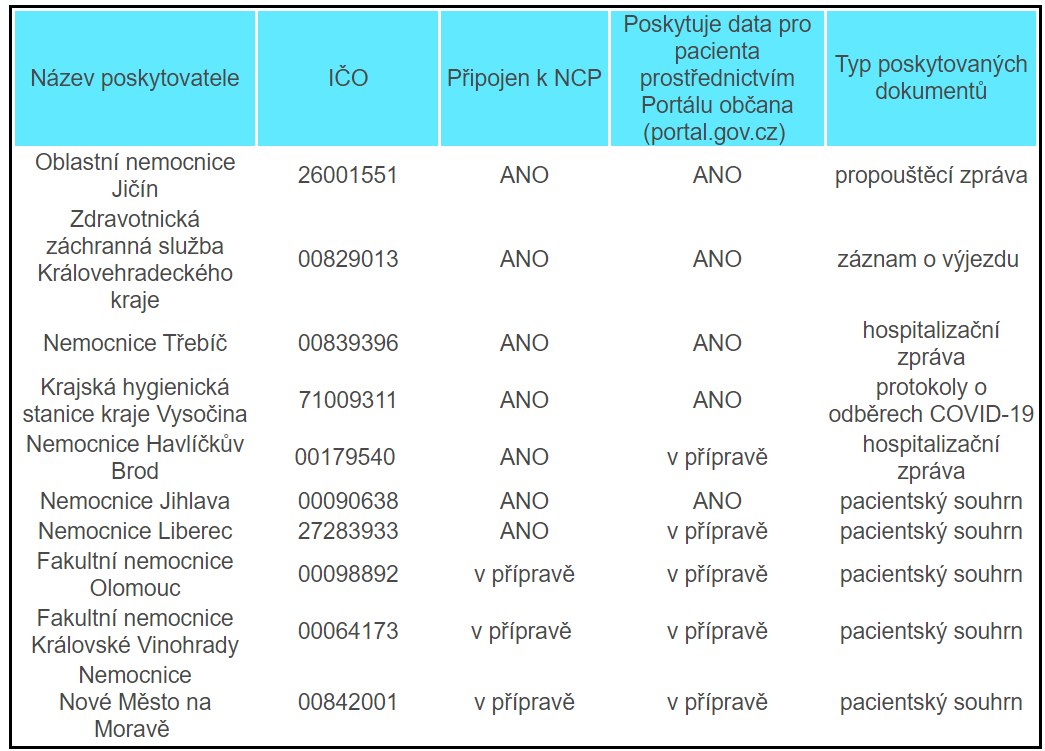 Pacientský souhrn (patient summary)
ePreskripce a eDispenzace 
https://www.nixzd.cz/
Dostupné na portálu občana
7
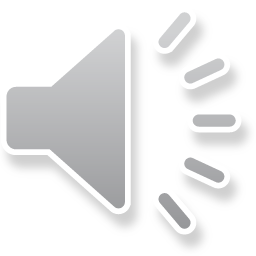 Zákon o elektronizaci zdravotnictví
V září roku 2021 vyšel ve sbírce zákonů nový zákon o elektronizaci zdravotnictví č. 325/2021 Sb.
DECENTRALIZOVANÉ ŘEŠENÍ  Zákon nepočítá s žádným centrálním skladem zdravotnické dokumentace.
OCHRANA OSOBNÍCH ÚDAJŮZákon minimalizuje sběr dat na centrální úrovni, u všech agend důsledně stanovuje účel sběru dat a osob zapisujících i oprávněných k přístupu k těmto datům.
RESPEKT K NASTAVENÝM PROCESŮM VE ZDRAVOTNICTVÍZákon plně respektuje nastavené procesy ve zdravotnictví, nemění je, nevzniká žádné „paralelní zdravotnictví“.
 
RESPEKT K NASTAVENÝM ROLÍM SUBJEKTŮ VE ZDRAVOTNICTVÍZákon nesměřuje k žádné změně v nastavení interakcí poskytovatel zdravotních služeb versus zdravotnický pracovník versus pacient, respektuje taktéž role Ministerstva zdravotnictví i zdravotních pojišťoven
8
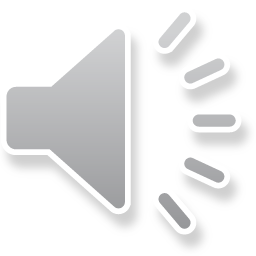 Integrované datové rozhraní zdravotnictví
Přestože řešení nepočítá s centrálním skladem zdravotnické dokumentace, jeden komplexní centrální prvek tu je a je označován jako Integrované datové rozhraní zdravotnictví (IDRR). 
IDRR tvoří tyto vzájemně propojené součásti:

Kmenové zdravotnické registry,
Služby vytvářející důvěru,
Centrální služby elektronického zdravotnictví
Žurnál činností
9
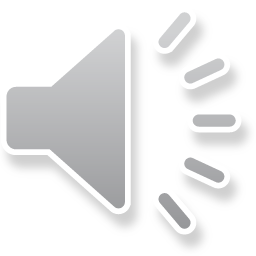 Kmenový registr pacientů
Občané ČR
Bezpodmínečně ztotožnění v Registru obyvatel
Pojištění cizinci 
Někteří jsou ztotožněni v Registru obyvatel (nemusí zde být ale trvale)
Novorozenci
Zakládá Poskytovatel ZS (porodnice)


Nepojištění cizinci – plánováno v novele zákona
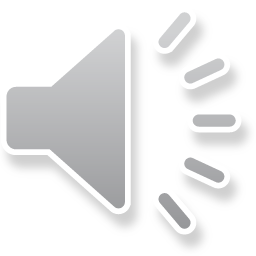 Kmenový registr pacientů
Zapisují
Zdravotní pojišťovna
Rodné číslo
Číslo pojištěnce
Jméno
Adresa pobytu (pokud nelze z ROB)
Registrujícího poskytovatele zdravotních služeb
Datum a místo narození
Datum úmrtí
Pohlaví
Zdravotní pojišťovna
Ministerstvo 
Rezortní Identifikátor 
Adresa pobytu ( z ROB)
Informace o svéprávnosti 
Informace o zákonném zástupci
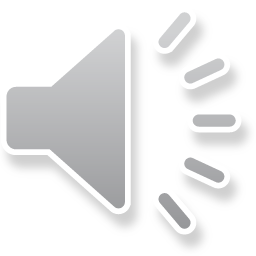 Kmenový registr pacientů
Zapisují
Pacient (volitelně)
Kontaktní údaje (telefon, email)
Preferovaný jazyk komunikace

Čerpají z registru
PZS v plném rozsahu
Zdravotní pojišťovny v rozsahu svých pojištěnců


Identifikátor pacienta – desetimístné bezvýznamové číslo, dělitelné 13 a nedělitelné 11
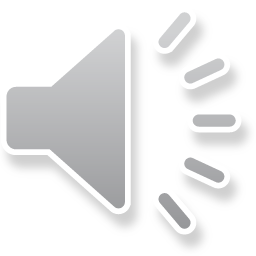 Kmenový registr zdravotnických pracovníků
Subjekty zapisují prostřednictvím NRZP

Čerpají z registru
PZS v rozsahu svých zaměstnanců
Zdravotní pojišťovna 
Rezortní ID ZP (devítimístné bezvýznamové číslo)
Jméno
Údaje o vzdělání a u uznání kvalifikace
Údaje o zaměstnavateli
Údaje o zákazu výkonu činnosti 
Údaje o členství v komoře
Oznámení o hostující osobě
Kontaktní údaje na ZP
Zdravotník  - všechny údaje o své osobě
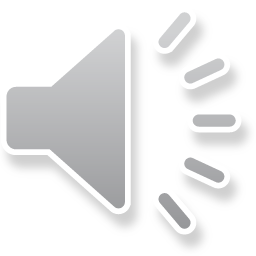 Kmenový registr PZS (KRPZS)
Subjekty zapisují prostřednictvím NRPZS
Krajské úřady
PZS
Počet lůžek
Přístrojové vybavení

Čerpají z registru
PZS v rozsahu svého záznamu
Zdravotní pojišťovna v plném rozsahu
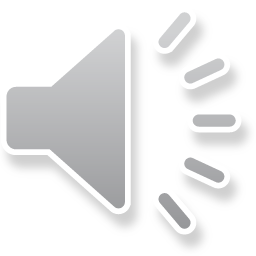 Kmenové registry - schéma
15
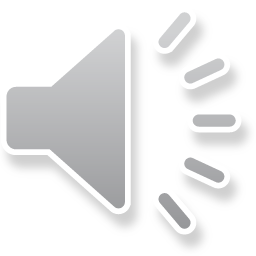 Centrální služby elektronického zdravotnictví
Centrálními službami elektronického zdravotnictví jsou míněny tyto služby:
Služby nahlížení na kmenové údaje v kmenových zdravotnických registrech,
Služby zápisu do Kmenového registru pacientů, 
Služby výměnných sítí,
Systém správy souhlasů,
Portál elektronického zdravotnictví, 
Katalog služeb elektronického zdravotnictví.
16
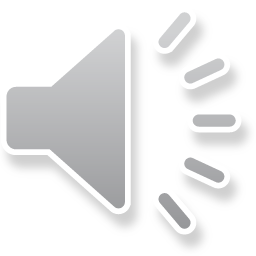 Služby výměnných sítí
Vzájemné předávání částí zdravotnické dokumentace
Ambulantní zprávy, propouštěcí zprávy
Existují komerční prostředí
E-zpráva, eMeDOcS, MEDICAL NET, MISE, a další
Centrální prvek má nabídnout propojení těchto sítí
Bazální funkci příjmu a odesílání pro všechny PZS
17
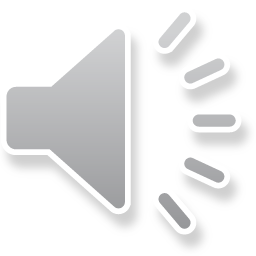 Služby vytvářející důvěru
systém zajišťující a poskytující resortní zaručená elektronická časová razítka,
systém zajišťující a poskytující služby vzdáleného použití resortní zaručené elektronické pečetě,
služby vydávání resortních podpisových certifikátů pro zaručený elektronický podpis, 
služby vydávání resortních systémových certifikátů pro přístup k Integrovanému datovému rozhraní a
služby vydávání resortních osobních přístupových certifikátů pro zajištění autentizace zdravotnických pracovníků ke službám elektronického zdravotnictví.
18
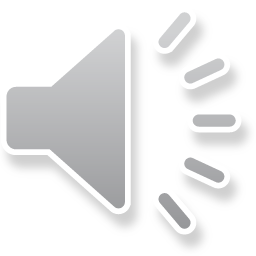 Rezortní prostředky pro předávání ZD
„Poskytovatel zdravotnickou dokumentaci vedenou v elektronické podobě nebo její části, popřípadě informace z ní, které předává v souladu s § 45 odst. 2 písm. f) nebo g), opatří
a) resortním zaručeným elektronickým časovým razítkem nebo kvalifikovaným časovým razítkem a resortní zaručenou nebo uznávanou elektronickou pečetí poskytovatele, nebo
b) resortním zaručeným elektronickým časovým razítkem nebo kvalifikovaným časovým razítkem a uznávaným nebo resortním elektronickým podpisem zdravotnického pracovníka, který ji vyhotovil, pokud je podpis vytvořen na základě certifikátu obsahující identifikaci poskytovatele zdravotních služeb.“.
19
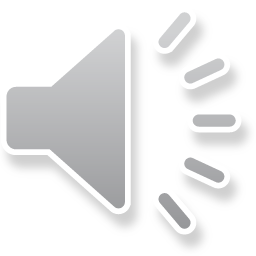 Resortní systémový certifikát
Náhradou za dnešní systémový certifikát k e-Receptu. 
Nový certifikát bude univerzální pro všechny resortní systémy. 
Zabezpečení elektronické komunikace mezi počítači/servery poskytovatelů a centrální infrastrukturou.
20
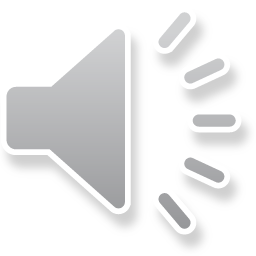 Resortní osobní přístupové certifikáty
Přihlašování zdravotnických pracovníků 
do lokálních nemocničních či ambulantních systémů
k vybraným centrálním resortním službám.

Bez hardwarového nosiče
21
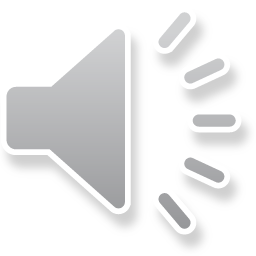 Systém správy souhlasů
Udělení souhlasu/nesouhlasu s přístupem k registrovaným eHealth službám pro jiné (jemu blízké) osoby
Vyslovení nesouhlas s předáváním pacientského souhrnu prostřednictvím Národního kontaktního místa do jiného státu Evropské unie podle zákona o zdravotních službách.
Povinné využití v NIS umožňujících dálkový přístup pro pacienta
22
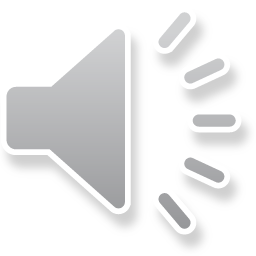 Portál elektronického zdravotnictví
Určen pro:
přístup oprávněných a zapisujících osob k systémům Integrovaného datového rozhraní, 
nabídku služeb elektronického zdravotnictví a informace o něm
zveřejňování webových a mobilních aplikací.
23
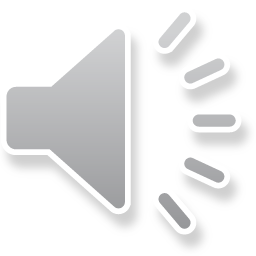 Výměna a sdílení dat
Klasifikace, nomenklatury, datové standardy
24
Výměna klinických dat v ČR
Typy komunikace
Mezi informačními systémy v rámci zařízení
Mezi zdravotnickými zařízeními (ZZ)
Obrazová data
PACS, DICOM , 
ePACS (http://www.epacs.cz/) 
ReDiMed (https://www.medimed.cz/redimed)
Klinická data
eMeDOcS , MEDICAL NET (CGM), MISE (STAPRO), E-zpráva
Mezi ZZ a pojišťovnami
K-Dávky
Portály zdravotních pojišťoven (komerční certifikáty)
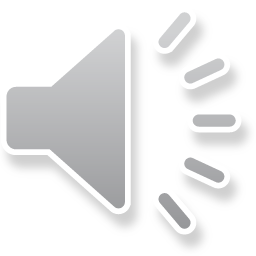 Klasifikace a nomenklatury
Laboratorní metody
NČLP – Národní číselník laboratorních položek
Dělení: Systém (krev), komponenta(ERY), druh veličiny(počet), jednotka, procedura(FLOWCYT)
Příklad:
   Bilirubin celkový v séru
	Název v NČLP:	Bilirubin celkový (S; látková konc. [µmol/l] Absorpční spektrofotom. e.p.)
Klíč NČLP:	01154
Léky
Kód SÚKL  - odpovídá kódu v číselníku VZP 
7místné číslo
Konkrétní výrobek
0046224 – Panadol - POR TBL FLM 24X500MG
http://www.sukl.cz/modules/medication/search.php
ATC klasifikace
Účinná látka
Anatomicko-terapeuticko-chemické skupiny
Hierarchické uspořádání kódu
N02BE01  - Paracetamol (N Nervový systém)
L01BC02  - Fluorouracil (L Cytostatika a imunomodulační léčiva) 
www.whocc.no, https://prehledy.sukl.cz/prehled_leciv.html#/atc-skupiny
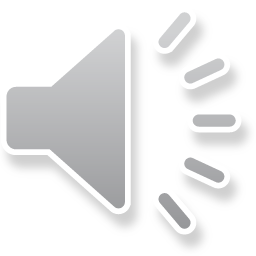 MKN 10
Český překlad ICD – 10 
International Statistical Classification of Diseases and Related Health Problems 
Cca 14 tis. položek
Hierarchická struktura kódu
Xnnn,  Xnn – onemocnění 
A, B – Infekční onemocnění
C – zhoubné nádory
C50 karcinom prsu
C502 karcinom prsu - horní vnitř.kvadrant prsu
http://www.uzis.cz/cz/mkn/index.html
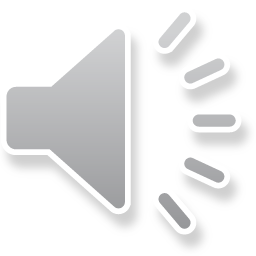 Klasifikace v onkologii
Klasifikace MKN – O
Aktuálně verze 3
Překlad mezinárodní klasifikace ICD - O
Morfologický kód
M - 8140/ 3 1
  histologie/chování (grade)
Topografický kód
C50.2 Horní vnitřní kvadrant prsu
TNM klasifikace
Rozsah nádorového onemocnění
T – velikost vlastního tumoru (T1 až T4)
N – postižení sousedících lymfatických uzlin (N0 – N3)
M – metastatické postižení (M0/M1)
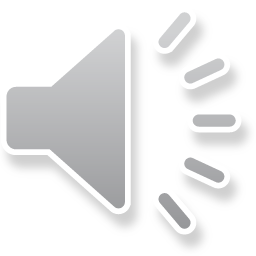 SNOMED
Klinická terminologie
Spravován International Health Terminology Standards Development Organisation (IHTSDO)
Nejen termíny, ale hlavně vazby
Multiosové uspořádání
Základní jednotka = koncept
Základní struktura
Koncept (Concept)
Popis (Description)
FSN  - Fully Specified Name
Preferred Term
Synonyms
Vazby (Relationship)
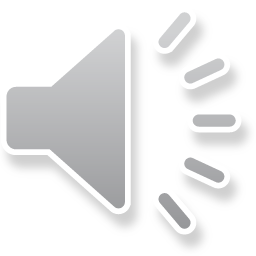 SNOMED
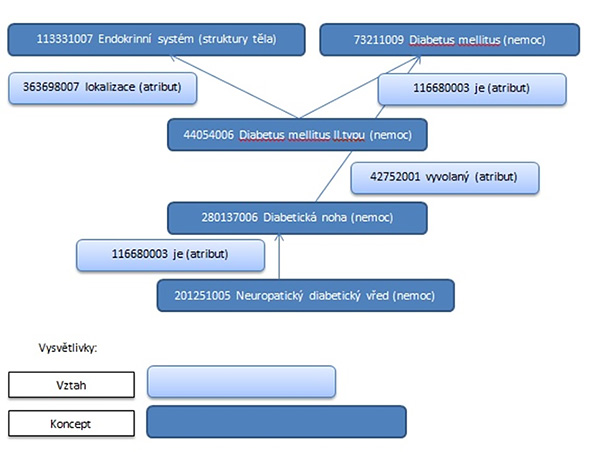 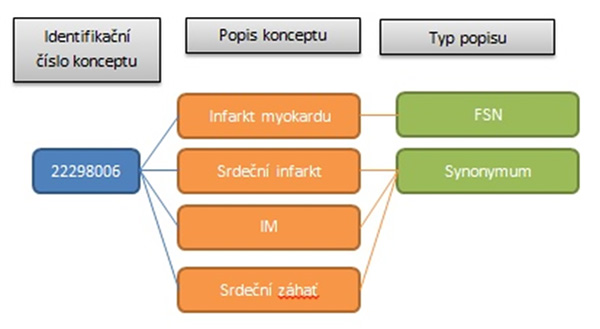 https://www.uzis.cz/index.php?pg=registry-sber-dat--klasifikace--snomed-ct
Prohlížeč 
https://browser.ihtsdotools.org/
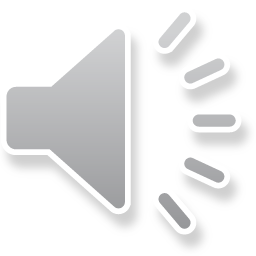 DASTA
Datové rozhraní
DASTA
Datový standard MZČR
Český standard budovaný „ze zdola“
http://www.dastacr.cz/
Svázán s NČLP
Zaštiťuje ČSZIVI ČLS JEP
Nejen formát dat, ale oboustranná komunikace
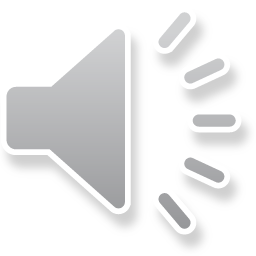 DASTA verze 3
Umožňuje přenos
identifikační data pacienta
základní informace o pacientovi (nacionále, r.č., adresy, výška, hmotnost atd.)
urgentní informace (alergie, dg.)
platební vztahy, pojišťovny, pracovní neschopnosti
anamnéza
léky
očkování
dg. trvalé a aktuální
Laboratorní vyšetření
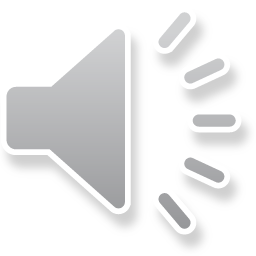 DASTA verze 4
Klinické události
RDG vyšetření (RTG, CT, SONO…)
EKG vyšetření
Příjem pacienta
Operační zpráva
Konzilium
Dekurz
Propouštěcí zpráva
Ambulantní zpráva
Výpis zpráv z archivu
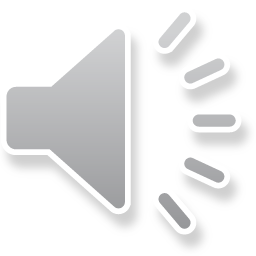 DASTA - omezení
Rozhraní není závazné
Firemní mutace
Firemní bloky 
Položky mimo NČLP
Neexistuje přehled o skutečném využívání
Národní specifikum bez vazby na mezinárodní standardy
Neřeší vlastní přenos dat
Neřeší zabezpečení
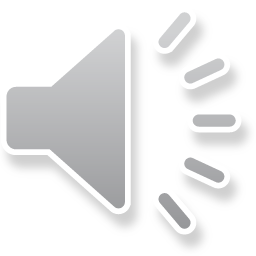 HL7
Health level 7
Celosvětové rozšíření
Centrum v USA 
www.hl7.org
Pobočky v jednotlivých zemích
www.hl7.cz
„Fabrika“ na standardy komunikace ve zdravotnictví
V České republice omezené rozšíření
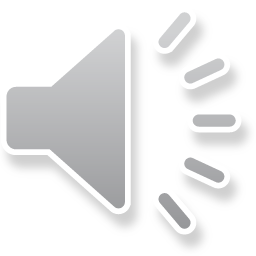 CDA
Clinical document architecture
Aplikace HL7
Formalizovaný klinický dokument (lékařské zprávy)
3 úrovně formalizace
Formalizovaná hlavička + nestrukturovaný text
Hlavička + rozčleněný text do bloků
Plně strukturovaný strojově zpracovatelný obsah
Pro konkrétní dokumenty připraveny CDA šablony (templates)
Aplikováno např. v Rakousku, Polsku
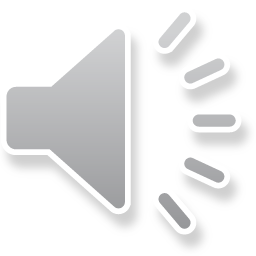 Organizace kurzu
Podmínky zápočtu
 Registrace v is.muni.cz
 Seznámení s obsahem jednotlivých dílčích prezentací
 Zvládnutí elektronického testu
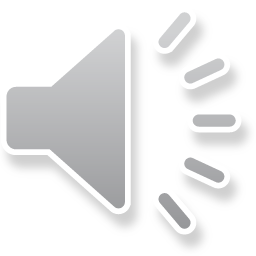